WELCOME  TO  OUR  MEETING ROOM
ENGLISH 9
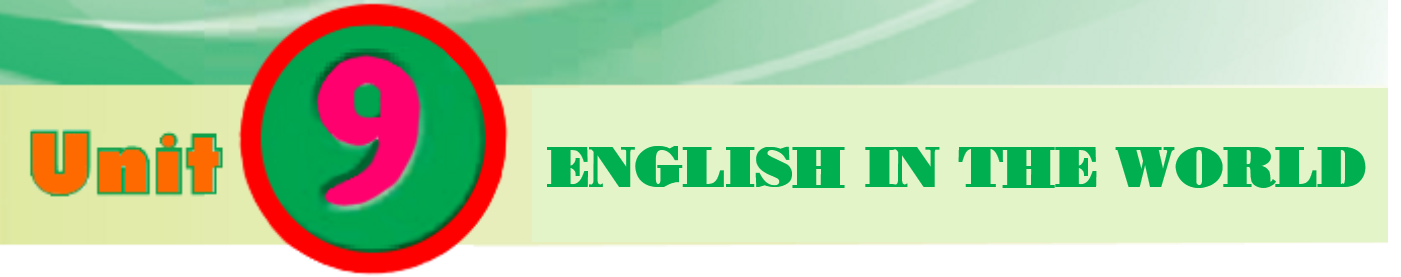 Unit 9: english in the worldlesson 3: a closer look 2
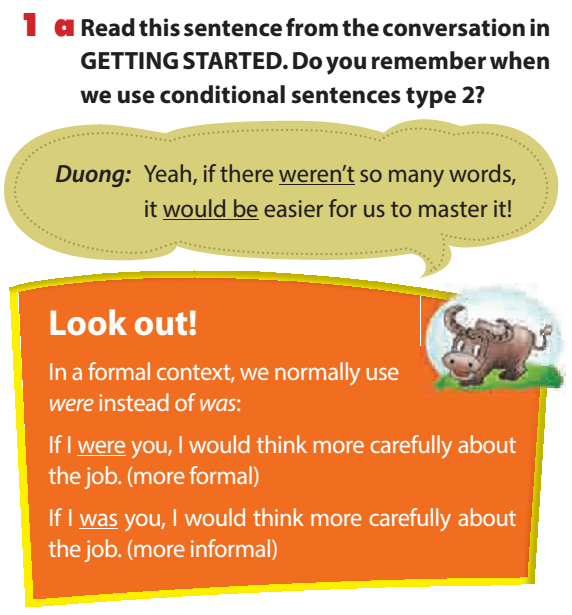 b. Write Yes or No to answer the questions about each sentence.
1. If Tien had an IELTS certificate, he would get the job.Does Tien have an IELTS certificate? 
______2. If our English teacher weren’t here, we wouldn’t know what to do.Is the English teacher here now? 
______3. If we went to England this summer, we would have the chance to pick up a bit of English.Is it possible that they will go to England this summer? 
______4. English would be easy to master if it didn’t have such a large vocabulary.Is English easy to master? 
______5. If she used English more often, her English wouldn’t be so rusty.Does she often use English? 
______
No
Yes
No
No
No
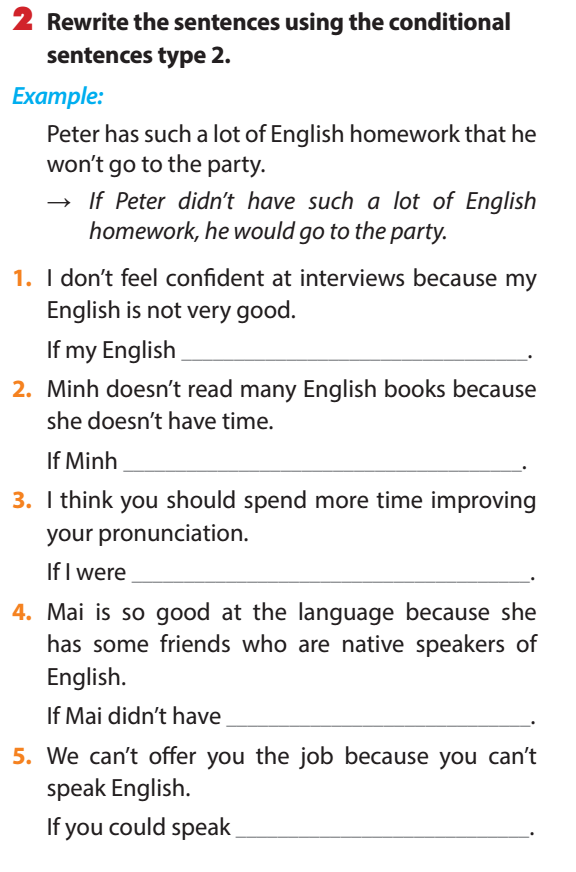 were good, I would feel confident at interviews.
had time, she would read many English books
you, I would spend more time improving my pronunciation.
any friends…, she wouldn’t be so good…
English, I would offer you the job
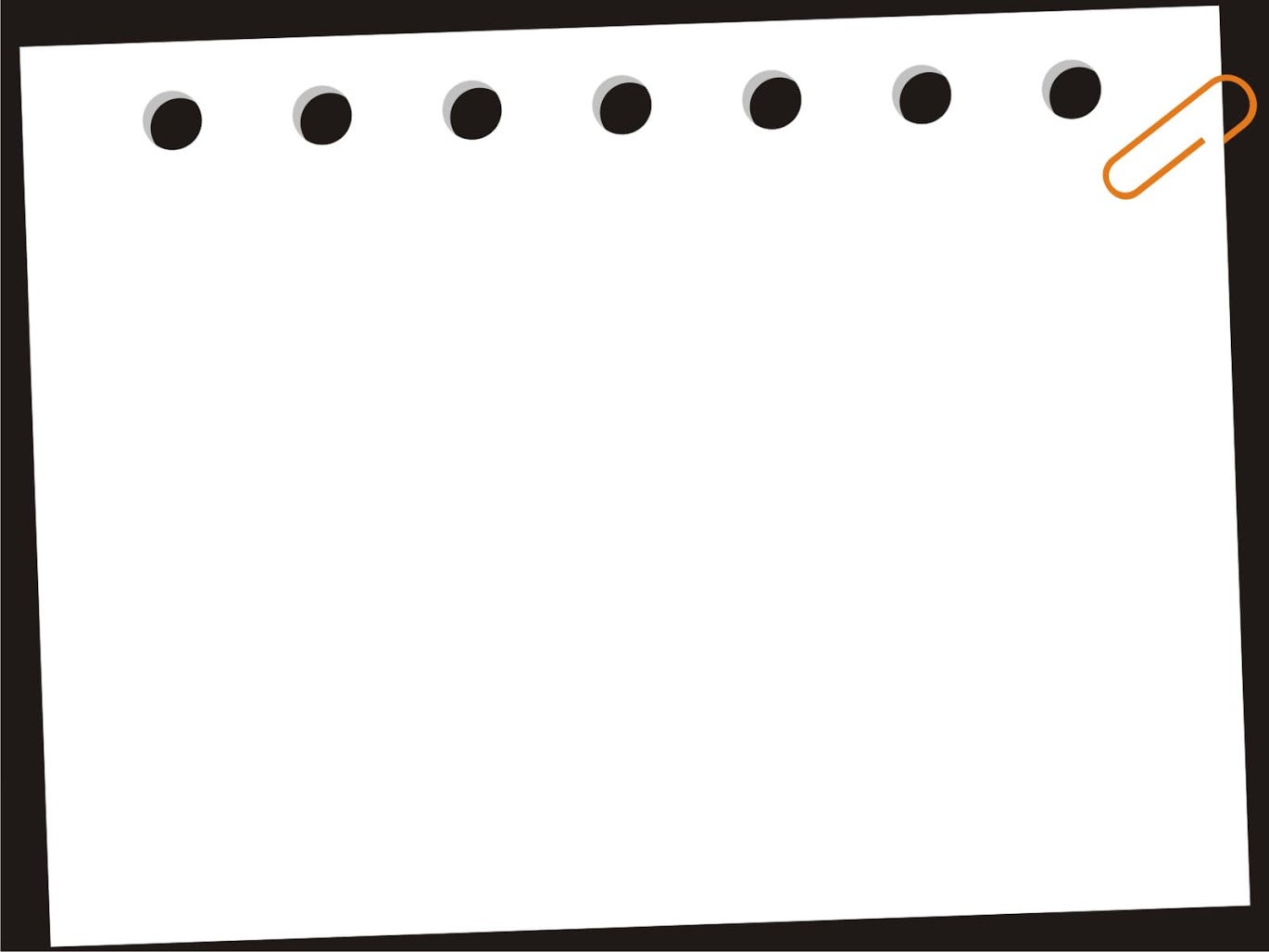 B. Relative clauses:
I. Read part of the conversation from GETTING STARTED: Ex3a-P35
Teacher: Question one: Is English the language which is spoken as a first language by most people in the world?
Ex 1: That is my father who  is 55 years old
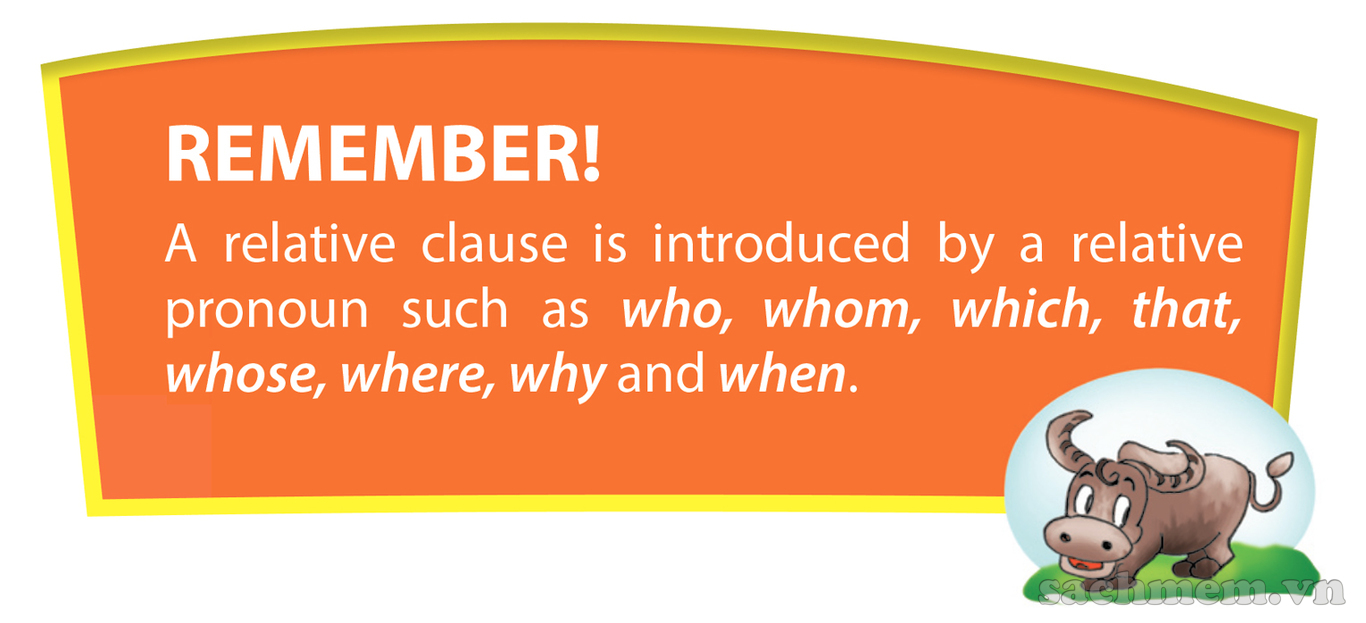 We use relative clause to give extra  information about something/someone or to indentify which particular thing/person we are talking about
Relative clause
1. Who
Ex 1:  - The woman is standing over there. She is my sister.
The woman who is standing over there is my sister.
Eg: The girl is wearing a blue shirt. She is my mother
-> The girl who is wearing a blue shirt  is my mother
Form: N ( person /người) + Who + V (tobe/ verb thường)
Relative clause
2. Which
Ex 1:  - The book  was the detective story . I liked it.
The book which I liked was the detective story.
Eg: - The Iphone X is very expensive. It is black  .
-> The Iphone X which is black is very expensive
Form: N ( things /sự vật) + Which+ V (tobe/ verb thường)
Relative clause
3. Whom
Ex 1:  - That’s the boy at school yesterday. We saw him.
that’s the boy whom we saw at school yesterday
Eg: This is the woman. We met her at the party last night.
-> This is the woman whom we met at the party last night
Form: N ( person /người) + Whom+ N( danh từ)
Relative clause
4. When 
Ex 1:  -Do you remember the day. We first met on that day..
 Do you remember the day when we first met?
Form: N ( time) + When + S+  V
Relative clause
5. Where 
The movie theater is the place. We can see films Stars wars at that place.
 The movie theater is the place where we can see films Stars wars.
Form: N ( place ) + Where + S+ V
Relative clause
5. Why
 Ex: - Tell me the reason. You are so sad for that reason..
   Tell me the reason why you are so sad..
Form: N ( reason) + Why/ for which  + S+ V
Relative clause
6. Whose
 Ex: - This is the man. I borrowed his book.
This is the man whose book I borrowed.
Form: N ( người)+ whose+ N
Relative clause
6. That
I can see a girl and her dog. They are running in the park.
I can see a girl and her dog that are running in the park
Eg: The people that I spoke to were very useful.
Form: N ( person / things/times/+ That + S+V +O
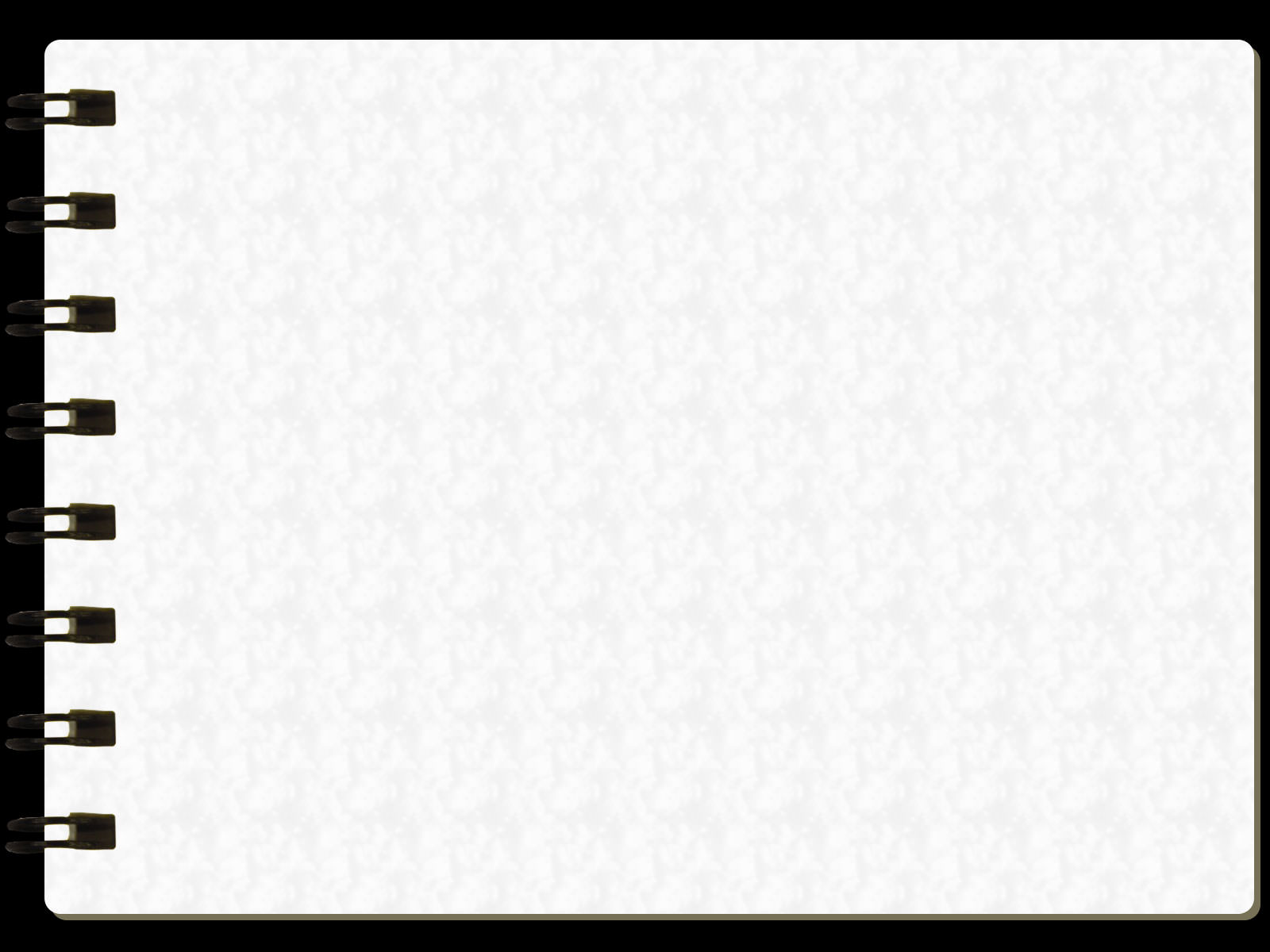 ii. practice
II. practice
Circle the correct word. Sometimes more than one answer is possible: Ex4-P36
1. That’s the boy who / whom / that is bilingual in English and Vietnamese.
2. This is the room which / who / where we are having an English lesson this evening.
3. The girl who / whose / which father is my English teacher is reasonably good at English.
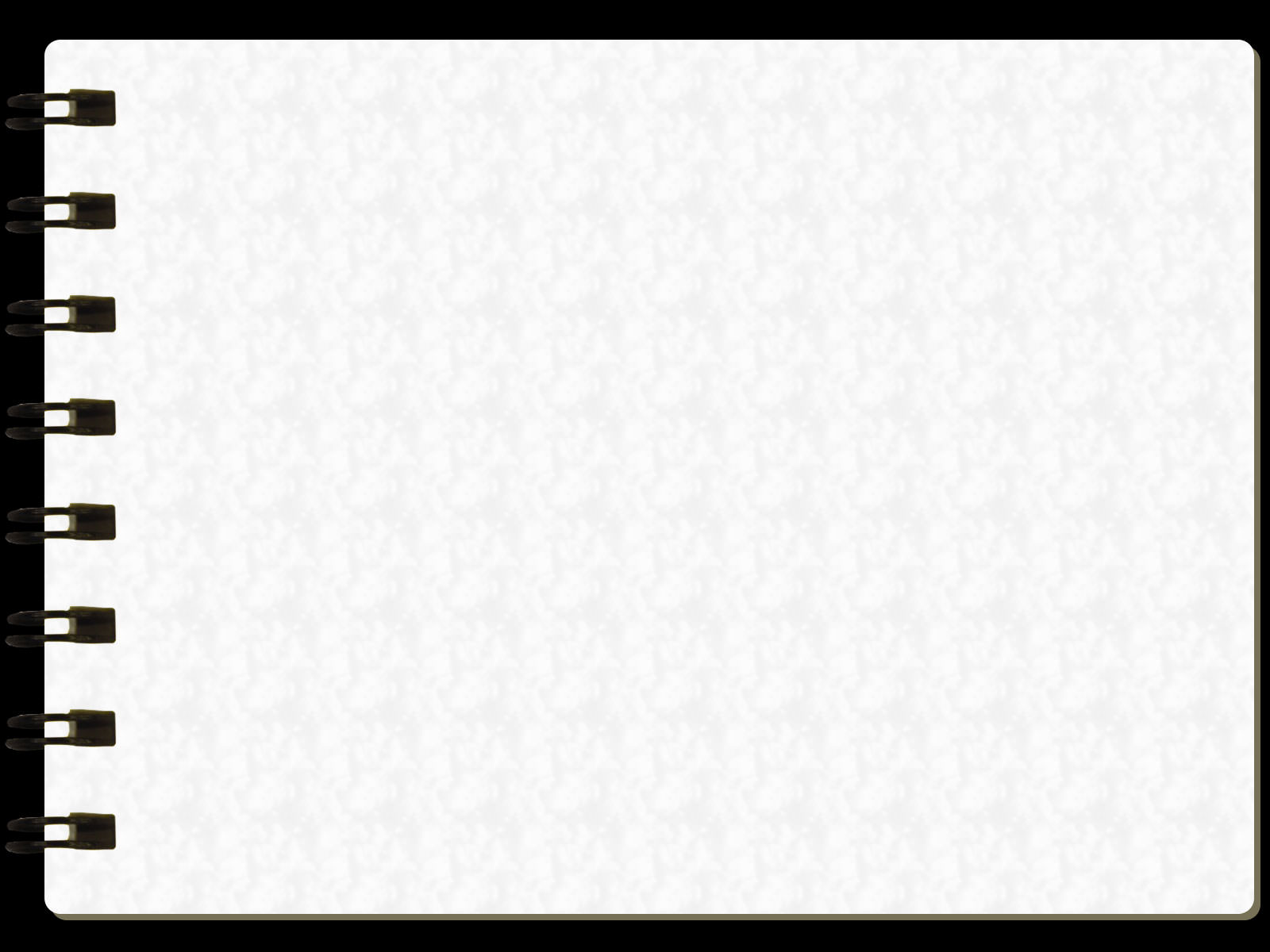 ii. practice
4. Do you remember the year where / when / that  we started to learn English?
5. The teacher whom / which / who you met yesterday is fluent in both English and French.
6. That’s the reason where / when / why his English is a bit rusty.
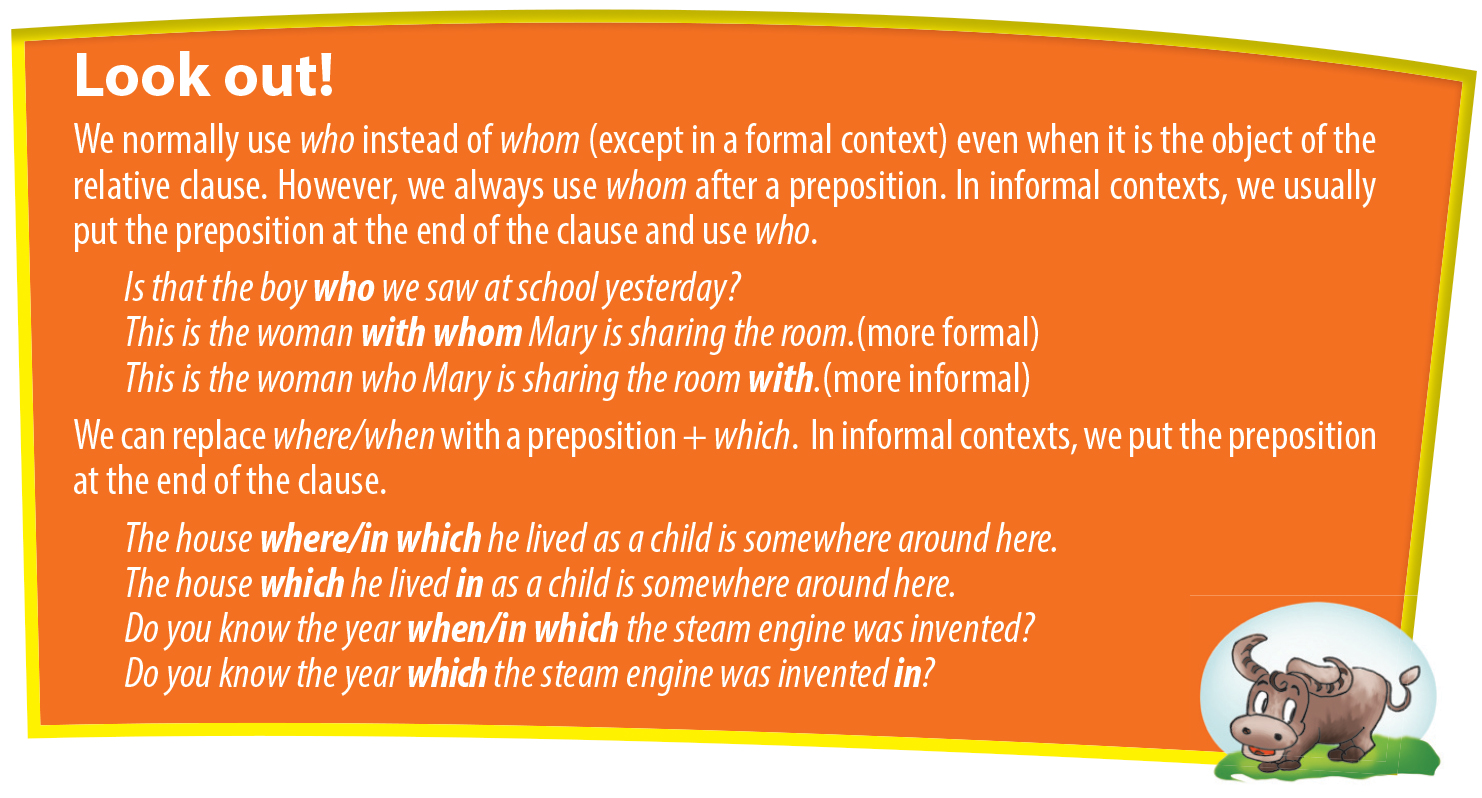 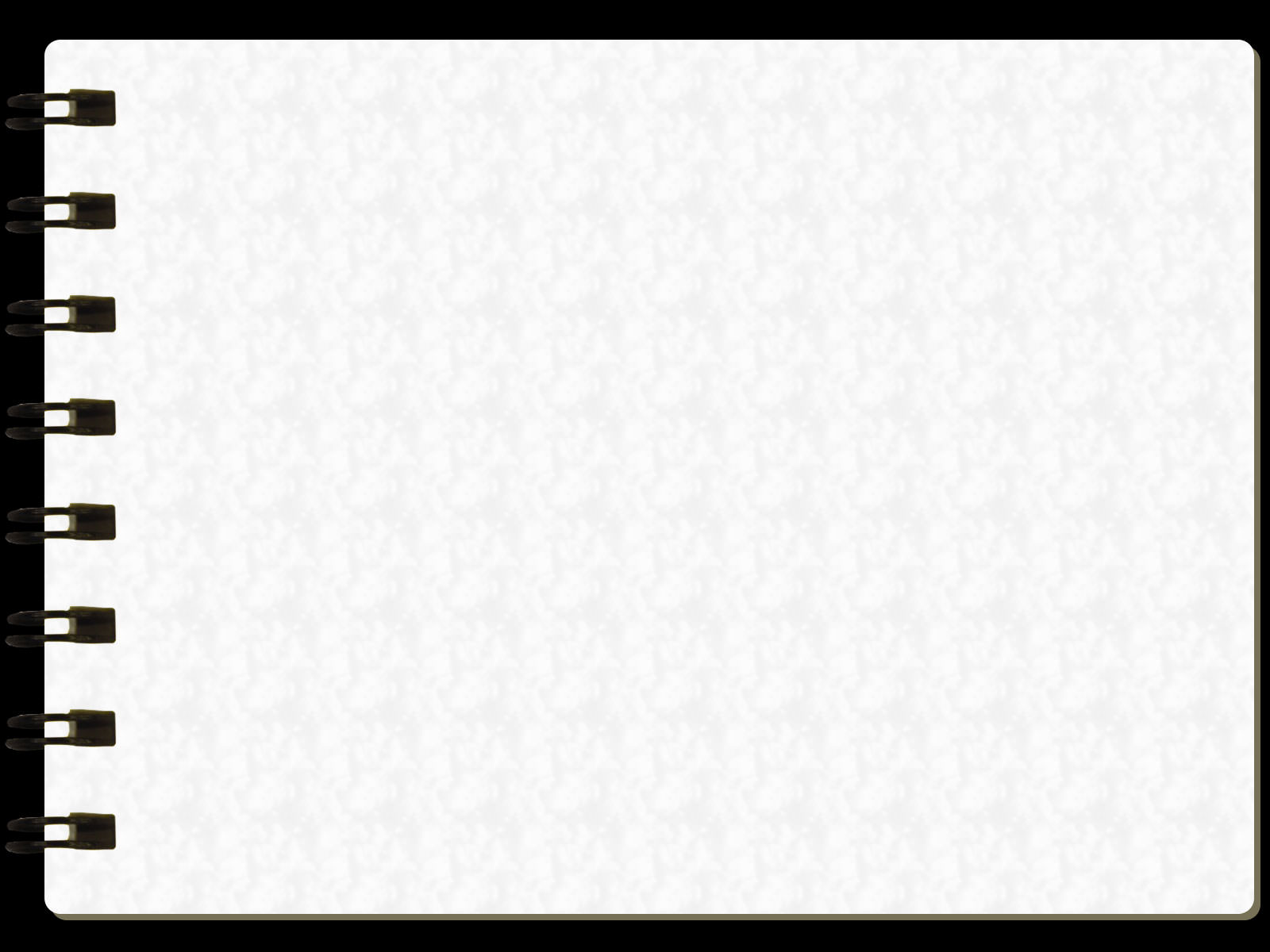 III. Rewrite these sentences as one sentence using a relative clause: Ex6-P36
1. My friend plays the guitar. He has just released a CD.    My friend who/that plays the guitar has just released a CD.
2. Parts of the palace are open to the public. It is where the queen lives.____________________________________________________________________________.
3. English has borrowed many words. They come from other languages.________________________________________________________________________________.
Parts of the palace where/in which the queen lives are open to the public.
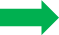 English has borrowed many words which/that come from other languages.
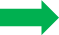 4. I moved to a new school. English is taught by native teachers there.________________________________________________________________________________.
5. I don’t like English. There are several reasons for that.________________________________________________________________________________.
6. The new girl in our class is reasonably good at English. Her name is Mi.________________________________________________________________________________.
I moved to a new school where/in which English is taught by native teachers.
There are several reasons why I don’t like English
The new girl in our class, whose name is Mi, is reasonably good at English.
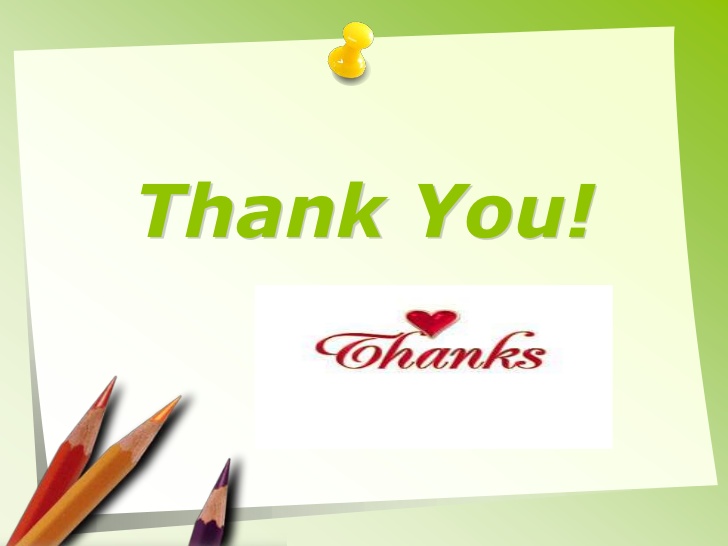 Good luck to you